Особенности адаптированной основной общеобразовательной программы обучающихся с расстройствами аутистического спектра.
Учитель-дефектолог 
ГКОУ СО»Екатеринбургская школа №7»
К.В.Литвинова
Официальная статистика по распространенности аутизма от Центра по контролю заболеваемости и профилактики США
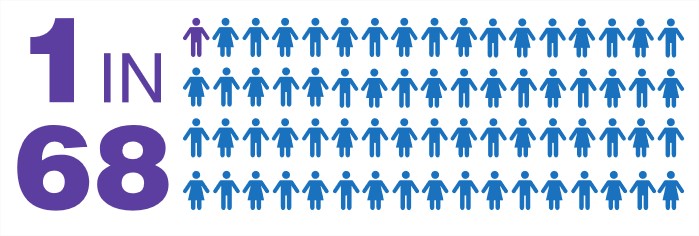 [Speaker Notes: Высокая распространенность расстройств аутистического спектра (РАС) требует внимания. Согласно оценке ВОЗ (резолюция от 8 апреля 2013 г.), распространенность РАС составляет 62/10 000, то есть один ребенок из 160 страдает нарушением аутистического спектра с возможной последующей инвалидностью. Эта оценка представляет собой среднее значение, и во многих контролируемых исследованиях приводятся существенно более высокие показатели.]
Результаты государственного опроса среди родителей детей в возрасте от 3 до 17 лет из США показали, что расстройство аутистического спектра диагностировано у 1 из 45 детей.
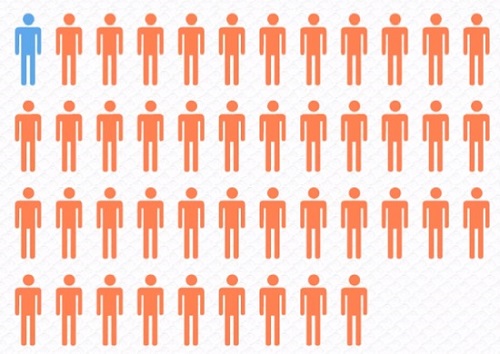 [Speaker Notes: Кроме того, всюду отмечается рост расстройств аутистического спектра.]
Ребенок с рас может появиться в любой образовательной организации
[Speaker Notes: Так, например, в США с 1980-х годов эти показатели выросли примерно в 10 раз. 
В настоящее время в Российской Федерации отсутствуют достоверные статистические данные о частоте встречаемости РАС. Однако, исходя из эпидемиологических данных, можно предполагать, что даже по самым осторожным оценкам, в Российской Федерации число детей с РАС в возрасте до 18 лет варьирует в пределах 300-400 тысяч.
 
Следовательно, практически в каждой школе обучается несколько детей с РАС.]
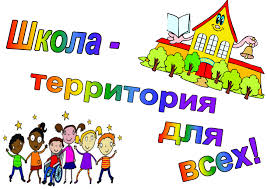 Федеральный закон 
от 29.12.2012 N273-ФЗ
 "Об образовании в
 Российской Федерации"
[Speaker Notes: Следовательно, практически в каждой школе обучается несколько детей с РАС. 
При организации инклюзивной практики обучающийся с РАС получает образование, находясь в среде обычных сверстников.
Он включен в общий образовательный процесс, но нуждается в создании специальных образовательных условий. Одним из таких условий является составление образовательной организацией адаптированной основной образовательной программы (АООП НОО) для каждой категории учащихся с ОВЗ.
О чем говорит нам вступивший в действие 1 сентября 2016года
Федеральный закон от "Об образовании в
 Российской Федерации"
29.12.2012 N273-ФЗ]
Федеральный закон от 29.12.2012 N273-ФЗ "Об образовании в Российской Федерации"
Статья 79. Организация получения образования обучающимися с ограниченными возможностями здоровья 

Содержание образования и условия организации обучения и воспитания обучающихся с ограниченными возможностями здоровья определяются адаптированной образовательной программой, а для инвалидов также в соответствии с индивидуальной программой реабилитации инвалида.

 Общее образование обучающихся с ограниченными возможностями здоровья     осуществляется в организациях, осуществляющих образовательную деятельность по адаптированным основным общеобразовательным программам. В таких организациях создаются специальные условия для получения образования указанными обучающимися.
[Speaker Notes: Давайте мы посмотрим на статью 79 Федерального закона об образовании. В первом пункте обозначено, что содержание образования и условия организации обучения и воспитания обучающихся с ОВЗ регламентируются адаптированной образовательной программой. Это говорит нам о том, что для детей с РАС необходима адаптированная образовательная программа.
Всегда ли это нужно?
Да, это нужно всегда. Именно работа по адаптированной программе в большей степени учтет все индивидуальные особенности ребенка, поможет создать для него все необходимые специальные условия, прописать все труднодостижимые планируемые результаты. И, если адаптированной образовательной программы нет, то сделать всего этого мы не сможем.
 
Есть четыре варианта адаптированной основной общеобразовательной программы для детей с РАС. Прописывается, определяется вариант АООП психолого-медико-педагогической комиссией. Соответственно, если ребенок прошел ПМПК, то такая возможность адаптации образовательной программы существует, и ее школа обязана реализовывать. У детей, не прошедших ПМПК, нет возможности обучаться по АООП.  Следовательно, когда мы говорим об адаптации образовательной программы, первым пунктом мы говорим о прохождении психолого-медико-педагогической комиссии.
Уже во второй статье мы видим вторую формулировку – адаптированная основная общеобразовательная программа (АООП). В чем же разница? Общеобразовательная программа - программа, по которой получают образование все дети.]
Терминология
АООП – адаптированная основная общеобразовательная программа (для группы детей с ОВЗ) 

АОП – адаптированная образовательная программа (для конкретного ребенка с ОВЗ)
[Speaker Notes: Когда мы говорим про АОП, речь идет о более сильной адаптации, уже индивидуальной адаптации образовательной программы под конкретного ребенка. 
Например: Ребенок с РАС. ПМПК определила ему первый вариант адаптированной основной общеобразовательной программы (8.1). Эта программа вошла в образовательную программу организации. Дальше ребенок реально попадает в инклюзивную образовательную среду, и становится очевидно, что уровень его развития, его особенностей сильно отличается от уровня других детей. И в этом случае индивидуально под ребенка создается адаптированная образовательная программа.

Несмотря на то, что все основные условия, необходимые для детей с РАС, определены образовательной организацией в АООП НОО, каждому конкретному ребенку требуется определение специфических индивидуальных условий.

Именно это обосновывает необходимость создания адаптированной образовательной программы (АОП), в которой будут определены все специфические  условия  обучения  и  индивидуальные  планируемые результаты, необходимые для конкретного ученика с РАС.
Наличие АОП позволяет:
—на основе комплексной диагностики определить специальные условия, специфичные для конкретного ребенка с РАС;
—структурировать и систематизировать процесс обучения;
—обозначить основные проблемы в освоении предметных областей и определить индивидуальные планируемые результаты;
—определить основные проблемы в области формирования универсальных учебных действий (для вариантов 8.3, 8.4 базовых учебных
действий) и индивидуальные планируемые результаты;
—определить основные направления коррекционной работы и индивидуальные планируемые результаты;
—сфокусироваться на актуальных проблемах,  которые являются
приоритетными для обучения и развития ребенка в определяемый
период времени;
—определить ресурсы обучающегося с РАС.]
Федеральный государственный образовательный стандарт начального общего образования для обучающихся с ограниченными возможностями здоровья (ФГОС НОО обучающихся с ОВЗ)
                                                          Приказ 1598 от19.12.2014
[Speaker Notes: В соответствии с новым стандартом, я напомню, что он называется Федеральный государственный образовательный стандарт начального общего образования для обучающихся с ограниченными возможностями здоровья (ФГОС НОО обучающихся с ОВЗ), под группу, категорию детей разрабатывается адаптированная основная образовательная программа.]
Примерная адаптированная основная образовательная программа обучающихся с РАС
[Speaker Notes: И следом за стандартом эта программа была уже опубликована. Она называется «Примерная адаптированная основная образовательная программа обучающихся с РАС», собственно она и включает в себя четыре варианта образовательной программы для детей с расстройствами аутистического спектра, которые могут быть взяты за основу формирования адаптированных основных общеобразовательных программ образовательной организацией, обучающей таких детей.]
Варианты адаптированной основной общеобразовательной программы
8.1 (предназначен для детей с РАС, показатели развития которых приближены к возрастной норме) 

8.2 (предназначен для детей с РАС, показатели развития которых незначительно отстают от нормы) 

8.3 (предназначен для детей с РАС и легкой степенью умственной отсталости (интеллектуальных нарушений))

8.4 (предназначен для детей с РАС, но еще и с тяжелыми интеллектуальными нарушениями (умеренная, тяжелая степень умственной отсталости)
[Speaker Notes: Обратимся к ФГОС, о чем мы уже начинали говорить. Существуют четыре варианта адаптированной основной общеобразовательной программы: 8.1, 8.2, 8.3, 8.4. Эти варианты отличаются тем, что предназначены для детей с разным уровнем развития. Если вариант 8.1 предназначен для детей, показатели развития которых приближены к возрастной норме, то вариант 8.4 - предназначен для детей, мало того, что с аутизмом, но еще и с тяжелыми интеллектуальными нарушениями. Вариант 8.2 предназначен для детей, показатели развития которых незначительно отстают от нормы, а вариант 8.3 – для детей с аутизмом и легкой степенью интеллектуальных нарушений.]
ФГОС обучающихся с ОВЗ: 4 варианта АООП для детей с РАС
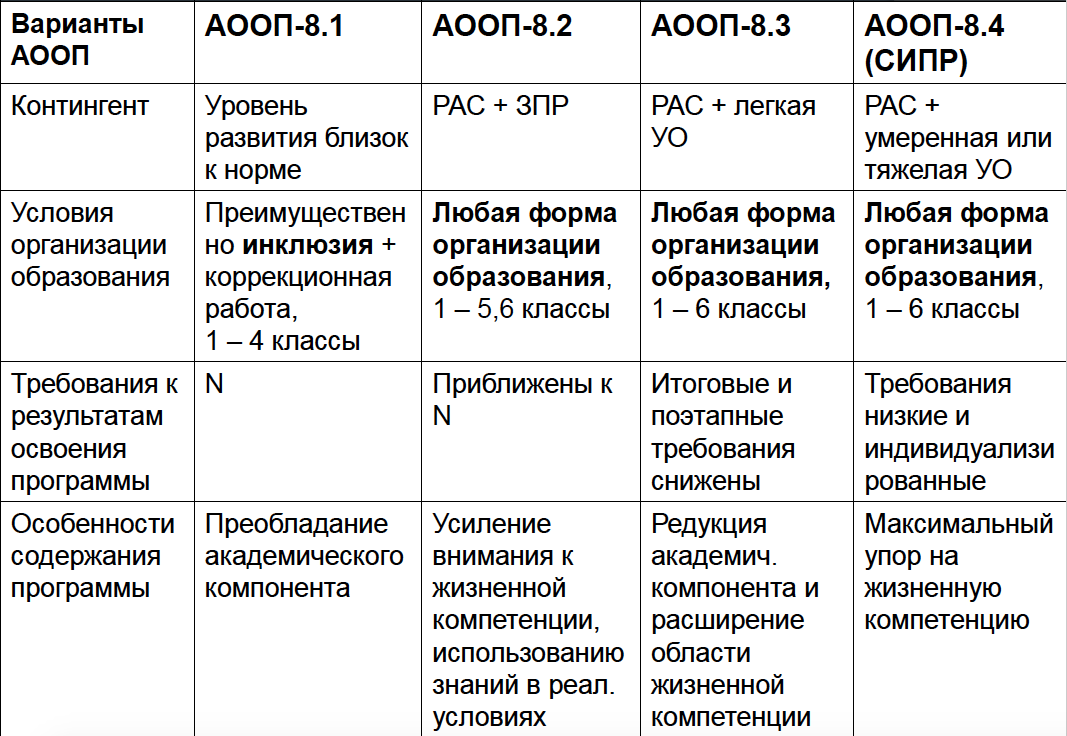 [Speaker Notes: Разница этих программ заключается также и в пролонгации сроков их реализации. Если мы видим, что вариант 8.1 реализуется в течение 4 лет, то вариант 8.2 - в течение 5-6 лет, в зависимости от того, посещал ли ребенок дошкольную образовательную организацию. Если посещал, то пять лет, если не посещал – шесть лет. Для детей, которые осваивают нецензовое образование, это варианты 8.3 и 8.4, определяется срок обучения шесть лет (чаще всего это первый подготовительный, еще один первый подготовительный, первый, второй, третий и четвертый класс).
 
Что касается требований к результатам освоения программы, то первые два варианта – это цензовое образование. Результаты либо полностью соответствуют общеобразовательной образовательному программе, либо незначительно снижены. Что же касается вариантов 3 и 4, то и итоговые, и поэтапные   результаты значительно снижены, у детей получается более простая программа, и это логично.
 
Что касается особенности содержания программы. Конечно, в варианте 8.1 преобладает академический компонент, и здесь идет упор на предметные области. Но в вариантах 2,3 и особенно 4 делается особый упор на формирование жизненных  компетенций. Здесь уже уделяется внимание не столько учебным навыкам, не столь важно, например, научится ли ребенок к концу четвертого класса ребенок решать сложные задачи с мерами веса, длины и т.д.  В варианте 8.4 для детей с тяжелыми, множественными нарушениями, в частности, речь пойдет уже о таких жизненных компетенциях, о таких простых навыках, как умение одеваться и раздеваться, умение адекватно просить помощи, умение коммуницировать с другим человеком посредством альтернативных средств коммуникации, если ребенок неговорящий. И это будет заложено уже в саму программу. Таким образом, жизненные компетенции, которые предполагает программа варианта 8.4 – это функциональные умения и навыки, которые помогут ребенку в дальнейшей повседневной жизни.
 
Что касается варианта 8.2 и 8.3 - здесь, конечно, будут и функциональные навыки, но, с другой стороны, под жизненными компетенциями подразумеваются  и умение применить знания, умения и навыки, полученные в ходе изучения предметов, в повседневной жизни. 
 
Например, 
если ребенок считает, то для нас важно, чтобы ребенок умел сосчитать деньги, когда он покупает что-то в магазине. 
Если ребенок знает цифры, важно, чтобы он научился распознавать номер своего автобуса. Он не просто должен знать цифры, а использовать эти знания в повседневной жизни. 
Ребенок, гладя в окно и видя, что там идет снег, должен понять, что следует надеть теплую куртку. Это тоже жизненная компетенция. 
Умея читать – выбрать в магазине интересующий товар, опираясь не только визуально глядя на внешние признаки, но и прочитав информацию о нем, быть в состоянии заказать товар продавцу. И т.д. Вообще жизненных компетенций очень много.]
Сравнение вариантов АООП по планируемым результатам
[Speaker Notes: Некоторые специалисты несколько обрадованы, когда слышат слова «адаптированная образовательная программа», потому что воспринимается это следующим образом: раз мы можем адаптировать программу, у нас в большие возможности в адаптации. На самом деле это не совсем так. Возможности адаптации строго регламентируются стандартом. 
Если ребенок обучается по программе 8.1, все результаты (и личностные, и метапредметные, и предметные) соответствуют общеобразовательной программе. Фактически, когда мы говорим о адаптированной программе по варианту 8.1, речь идет об адаптации не результатов, а тех способов, с помощью которых мы достигнем результатов, которые запланировали. 
 
В варианте 8.2 результаты почти полностью соответствуют начальному общему образованию, незначительно отличаются метапредметные результаты и в части личностных результатов делается упор на жизненные компетенции, на социальные компетенции.
 
Варианты 8.3 и 8.4 – в личностных результатах делается максимальный упор на жизненные компетенции, предметные результаты сильно упрощены, а в некоторых случаях туда включаются альтернативные цели. Это означает, что одна цель заменяется другой целью. Например, выкидывается такая цель, как умение считать в пределах тысячи с переходом через сотню, а включается другая цель – научить сервировать стол для четырех человек.
 В этих вариантах ситуация примерно похожая.]
Способы адаптации образовательных программ
[Speaker Notes: Какие же есть способы адаптации образовательных программ?  Их всего три, что-то другое сложно придумать.

Внесение дополнений. Например, у ребенка с аутизмом есть отклонения в поведении, и это одна из основных сложностей, с которыми мы сталкиваемся. Но в общеобразовательной программе нигде не прописано, что нужна работа над коррекцией дезадаптивного поведения. Поэтому появляется дополнительная цель в этой программе. 
Как вы думаете, в какие варианты программ мы можем вносить подобные дополнения? Абсолютно правы коллеги, которые говорят, что дополнения можно вносить во все варианты программы. Мы не можем упрощать результаты в вариантах 1 и 2, но вносить дополнения мы можем сколько это необходимо. В качестве дополнения мы сделаем упор на формировании коммуникативных навыков, навыков социального поведения и т.д.
 
Упрощения.  Два способа. Это снижение числа целей или упрощение уровня их сложности. Считать, например, не в пределах тысячи, а в пределах сотни. Для ребенка это более простая задача. 
Такие упрощения могут быть внесены в варианты 8.3 и 8.4, а в программу 8.2 лишь в части коммуникативных универсальных учебных действий. В программу 8.1- никогда.
 
Альтернативные цели. Обучение функциональным навыкам и формирование жизненных компетенций. Причем, как мы говорили раньше, эти навыки не добавляются дополнительно, а вносятся в программу взамен академических целей.]
Способы адаптации образовательных программ
[Speaker Notes: Вот примерно так выглядят результаты по способам адаптации]
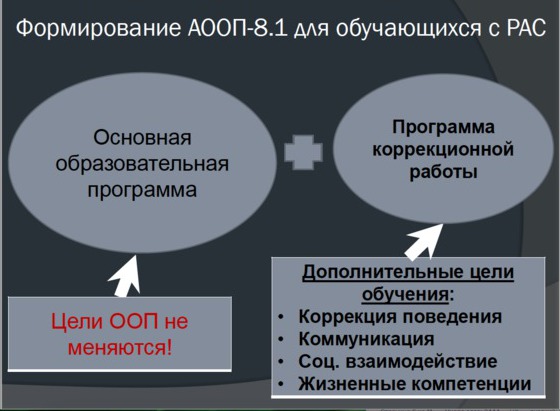 [Speaker Notes: Слайд, иллюстрирующий, куда следует включать дополнения. (вариант 8.1)  Они могут быть внесены не в предметные результаты, а в программу коррекционной работы, а также в планируемые личностные и метапредметные результаты, а предметные результаты останутся неизменными. (8.1, 8.2)]
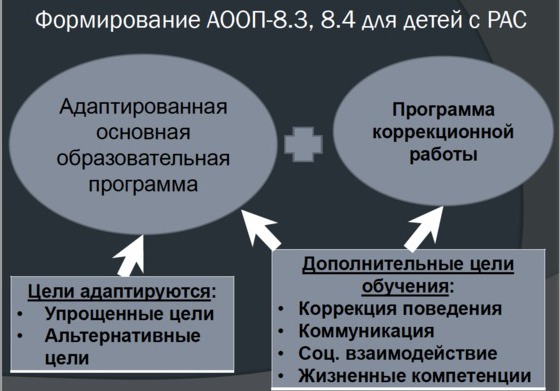 [Speaker Notes: Когда формируется программа 8.3 и 8.4, эти дополнения могут быть внесены как в программу коррекционной работы, так и в собственно «тело» программы, где сформулированы предметные результаты.
И также могут адаптироваться цели, по сравнению с общеобразовательной программой. Они упрощаются или заменяются альтернативными.]
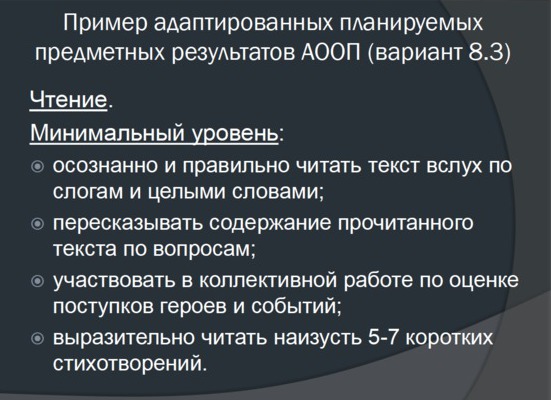 [Speaker Notes: Чтобы  почувствовать это реально, посмотрите на следующий слайд.
Это, если можно так сказать, «выжимка» из примерной АООП вариант 8.3 по литературному чтению.  Дети по окончанию начального уровня образования, 4 класса, по этой программе должны достичь такого минимального уровня освоения предметной области чтения.
 
 
Пример адаптированных планируемых предметных результатов АООП (вариант 8.3) Чтение.
Минимальный уровень:
осознанно и правильно читать текст вслух по слогам и целыми словами; (это сильно отличается от нормы)
пересказывать содержание прочитанного текста по вопросам;(фактически речь не идет о полноценном пересказе, это ответы на последовательные вопросы)
участвовать в коллективной работе по оценке поступков героев и событий; ( не оценивать героев самостоятельно)
выразительно читать наизусть 5-7коротких стихотворений.
Вот , собственно, и все, что является минимальным уровнем. Конечно, есть еще и достаточный уровень в программе 8.3, который в несколько раз шире, но минимальный уровень именно такой.  И, если ребенок освоил этот минимальный уровень, и осваивает его в течение первого, второго, третьего классов, то есть основания, чтобы переводить его в следующий класс.]
Адаптированная структура и содержание программы
[Speaker Notes: Хочу проиллюстрировать, насколько видны изменения от программы к программе и особенности каждого из уровней программы для детей с РАС даже в названиях предметов.
Первые два варианта, предметная область «Филология», а учебные предметы – русский язык, литературное чтение и иностранный язык. То есть стандартный набор. Когда же мы говорим о вариантах 3 и 4, содержание образования настолько меняется, что даже меняется название предметной области. В 3 варианте нет иностранного языка, но есть предмет «Устная речь». И это вполне логично, потому что такие дети подходят к началу обучения в школе, как правило, с нарушениями речи, которые носят коммуникативный характер, а также системное нарушение речи. Что касается варианта 4, то этот вариант, как правило, подходит для детей с наиболее выраженными множественными нарушениями. Это и интеллектуальные нарушения, и нарушения речи, и несформированность разного рода коммуникативных и социальных навыков. Здесь появляется учебный предмет, который называется «Речь и альтернативная коммуникация». Это говорит о том, что у ребенка не будет ни русского языка, ни литературного чтения, ни иностранного языка, а будут уроки по развитию речи и альтернативной коммуникации. Заменены сами уроки.]
Механизмы  индивидуализации АООП
Индивидуализация учебного плана

Создание индивидуализированной АОП
[Speaker Notes: Теперь немного поговорим про механизм индивидуализации АООП.  Как вы знаете, у детей с аутизмом ярко выражена асинхрония в развитии. Очень правильно, что в стандарт включена максимальная дифференциация адаптированных основных общеобразовательных программ, четыре варианта. Несмотря на то, что у других категорий детей с ОВЗ иногда нет этих четырех вариантов, а есть только два, этих четырех вариантов может быть недостаточно, и необходима индивидуализация программы на основе одного из этих четырех вариантов. За счет чего может осуществляться индивидуализация образования? Таких позиций только две: это индивидуализация учебного плана (то есть здесь меняется, например, соотношение времени, проведенного в классе и на индивидуальных занятиях, либо коррекционных, либо это уроки, организованные в индивидуальном порядке; то есть учебный план касается только времени, только режима работы ребенка). Что же касается АОП, то она как раз отвечает за индивидуализацию содержания.]
Психолого-медико-педагогический консилиум
Председатель консилиума
Учитель
Воспитатель
Тьютор
Педагог-психолог
Учитель-логопед
Учитель-дефектолог
Медицинский работник  (если есть)
[Speaker Notes: Кто же составляет АОП? Непосредственно команда специалистов, которые работают с ребенком. Это будет довольно короткий документ, который отражает основные позиции в работе с ребенком. С одной стороны, он  отражает довольно полную информацию, касающуюся ребенка, но с другой стороны, только ту, которая необходима специалистам для работы с этим ребенком. 

Наличие данного документа, хорошо проработанного командой специалистов, придает процессу обучения учащегося с РАС четкий и рациональный характер, при котором можно формулировать конкретные цели, определять стратегии их достижения и отслеживать результаты обучения и воспитания.

Актуальность разработки адаптированной  образовательной программы, прежде всего, обусловлена правом каждого ребенка с особыми образовательными потребностями на получение качественного образования в любой общеобразовательной организации. 



Что же касается АООП, то, как только в школе появляется ребенок с аутизмом, то в большую образовательную программу образовательной организации включается блок «Адаптированная основная общеобразовательная программа обучающихся с расстройствами аутистического спектра». И эту программу формирует не учитель и не специалисты, работающие с ребенком. Для этого в школах есть завучи, команда методистов, которые помогают в формировании этого блока, а также координаторы по инклюзии. То есть это по сути задача группы методического отдела.]
В каких случаях необходима разработка и реализация АОП для ребенка с РАС?
ребенок с РАС оказывается в инклюзивном классе

ребенок с РАС в классе с детьми с другими ограничениями по возможностям здоровья

ребенок с РАС в классе с другими детьми с аутизмом, но уровень его развития ниже уровня развития других детей

ребенок с РАС находится на домашнем обучении
[Speaker Notes: В каких случаях необходима разработка АОП? В том случае, когда:
ребенок с РАС оказывается в инклюзивном классе.
ребенок с РАС в классе с детьми с другими ограничениями по возможностям здоровья
Например, он учится в классе для детей с интеллектуальными нарушениями. Кстати, это своего рода тоже инклюзия, это включение ребенка с аутизмом в среду детей, которые по уровню социального развития выше, чем он, а по уровню образовательных результатов, которые планируется достичь, он с ними на одном уровне. Это тоже хороший вариант.
Ребенок с аутизмом - в классе с другими детьми с аутизмом, но уровень его развития ниже уровня развития других детей.
Ребенок с аутизмом находится на надомном обучении.
 
Если обобщить, то можно сказать так: всегда, когда в классе есть ребенок, который по уровню развития сильно отличается от других, необходима индивидуализированная программа.]
Формирование АОП для ребенка с РАС
АОП
СИПР
АООП 8.4
АООП 8.1
АООП 8.2
АООП 8.3
[Speaker Notes: Она формируется на основе трех вариантов АООП. Когда мы говорим об индивидуализации программы для детей, обучающихся по варианту 8.4, то в этом случае она происходит в виде СИПР. СИПР – специальная индивидуальная программа развития. То есть, в данном случае акцент смещается, и речь идет не столько об образовании ребенка, сколько - о его развитии. Там будет, конечно, большой объем отведен формированию социально-бытовых навыков, коммуникативных навыков, стереотипов учебного поведения и т.д. То есть связан  с развитием ребенка.]
htpp//autism-frc.ru
«МОСКОВСКИЙ ГОСУДАРСТВЕННЫЙ ПСИХОЛОГО-
ПЕДАГОГИЧЕСКИЙ УНИВЕРСИТЕТ»
Федеральный ресурсный центр по организации комплексного
сопровождения детей с расстройствами аутистического спектра

Гончаренко М.С., Манелис Н.Г., Семенович М.Л., Стальмахович О.В. Методическое пособие / Под общей ред. Хаустова А.В., Манелис Н.Г. 
Адаптация образовательной программы обучающегося с расстройствами
аутистического спектра
Москва - 2016
[Speaker Notes: Не существует единого стандарта оформления такой программы.]
Выводы:
Для детей с РАС существует 4 варианта АООП.
Любой вариант АООП реализуется в любой форме: инклюзивный класс, класс для детей с ОВЗ, класс для детей с РАС.
В АООП 8.1 и 8.2 планируемые результаты практически не меняются.
В АООП 8.3 и 8.4 планируемые результаты существенно упрощены и/или изменены.
АОП – механизм индивидуализации АООП.
АОП используется, когда уровень развития ребенка существенно отличается от уровня развития детей в классе.
При реализации АООП и АОП необходима адаптация учебного материала и создание специальных условий.
[Speaker Notes: Выводы: 
Для детей с РАС существует 4 варианта АООП.
Любой вариант АООП реализуется в любой форме: инклюзивный класс, класс для детей с ОВЗ, класс для детей с РАС.
В АООП 8.1 и 8.2 планируемые результаты практически не меняются.
В АООП 8.3 и 8.4 планируемые результаты существенно упрощены и/или изменены.
АОП – механизм индивидуализации АООП.
АОП используется, когда уровень развития ребенка существенно отличается от уровня развития детей в классе.
При реализации АООП и АОП необходима адаптация учебного материала и создание специальных условий, о чем сейчас и продолжат рассказывать мои коллеги.]
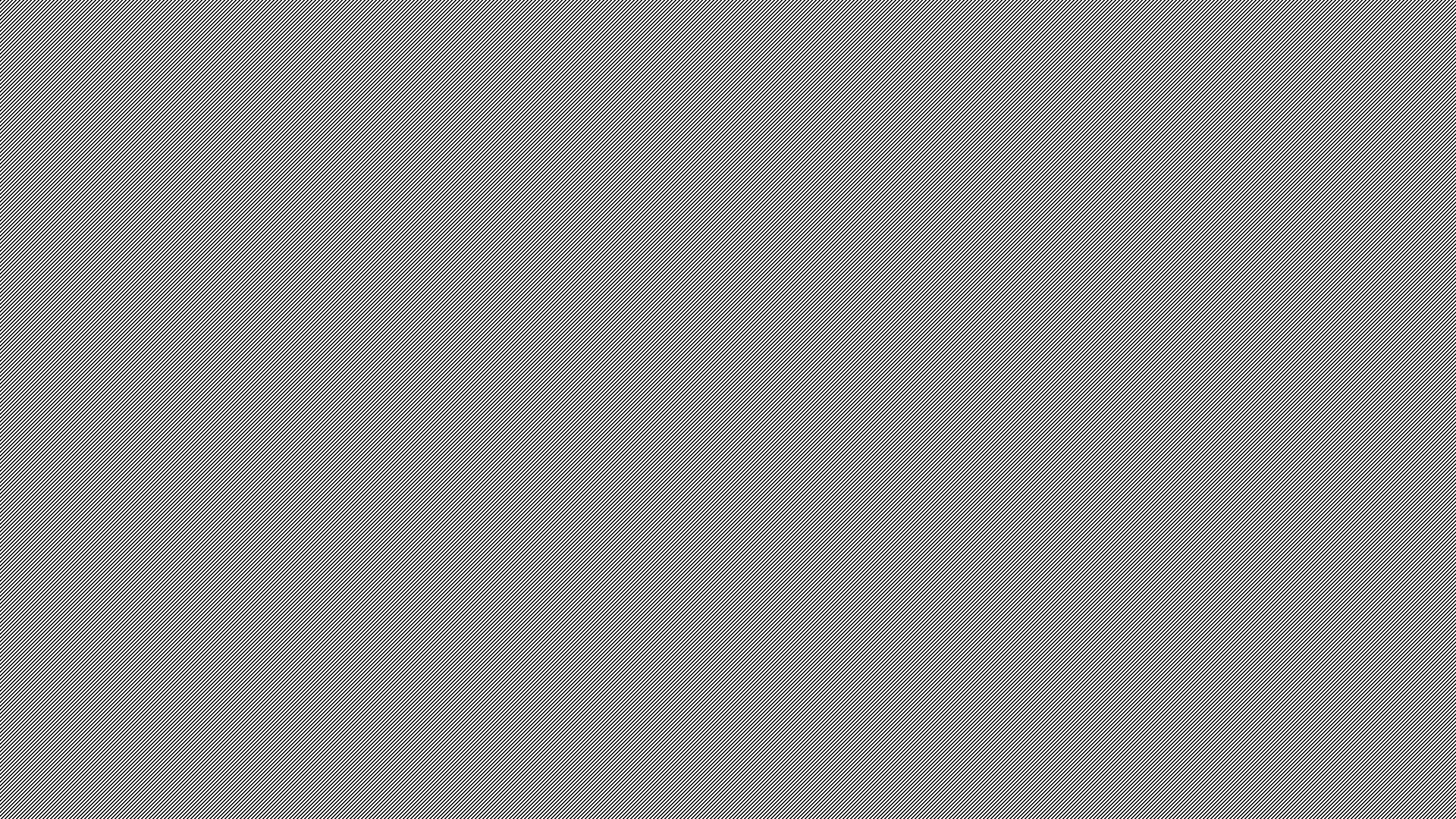 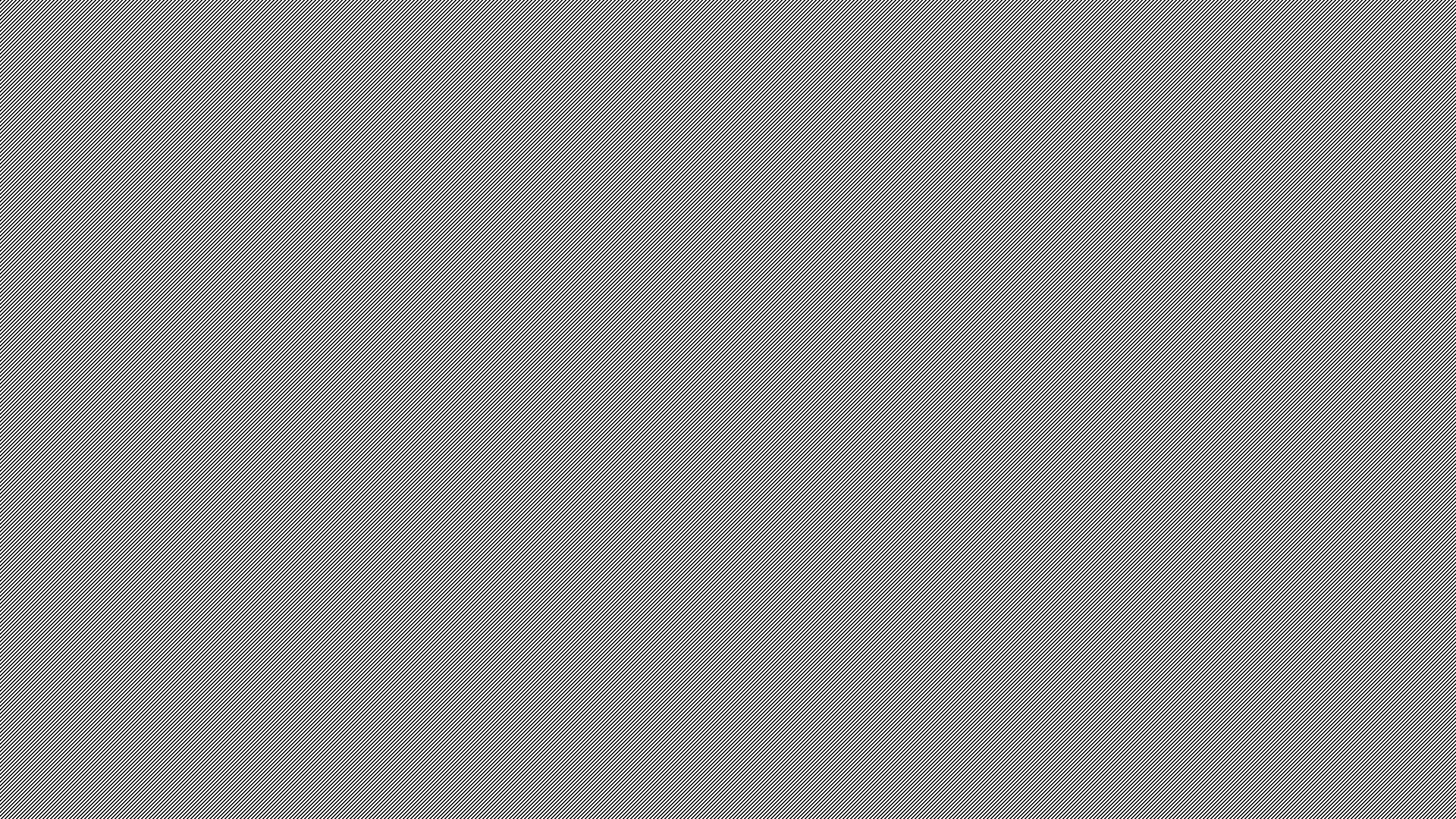 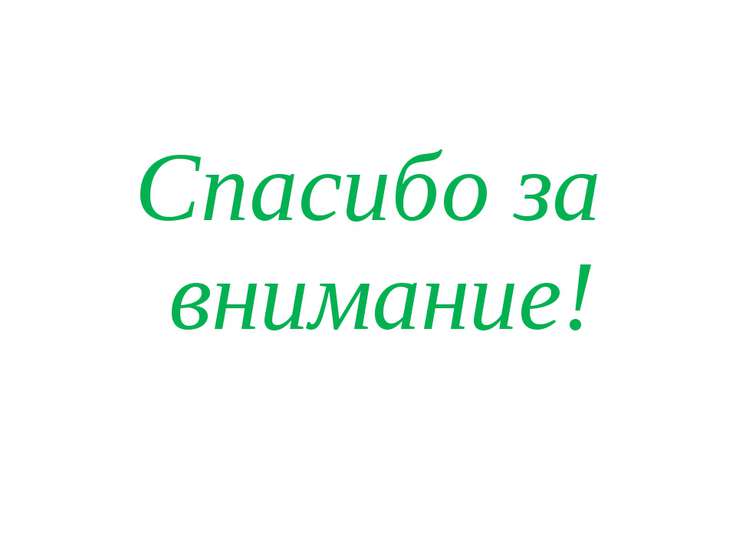 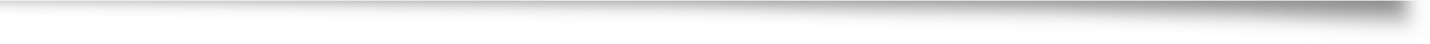 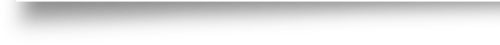 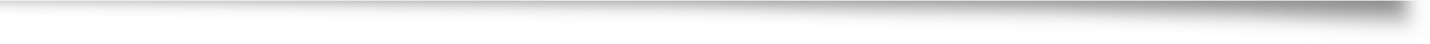